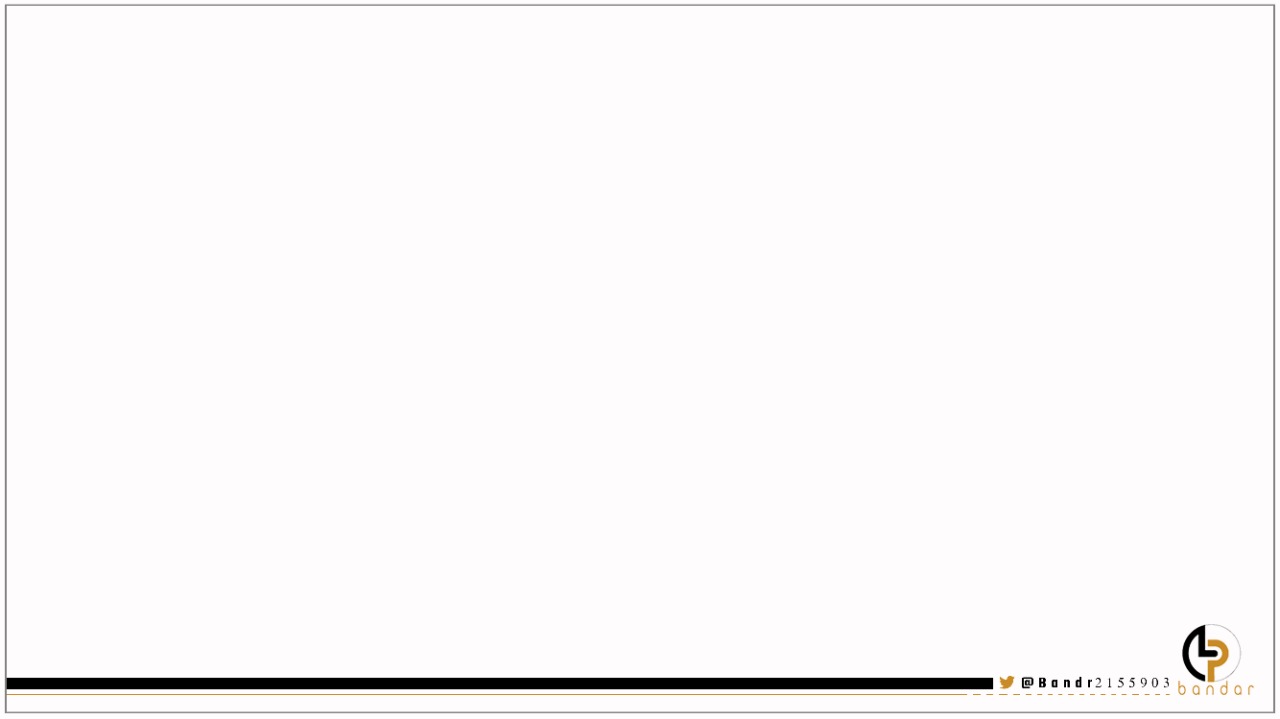 المحافظة على الصحة
ستتعلم اليوم
١. تميّز بين الصحة والعادات الصحية.
٢. يلخص العادات الصحية التي تجنبنا الأمراض .
٣. توضح المقصود بالتمارين الرياضية .
4. توضح أهمية ممارسة التمارين الرياضة في المحافظة على الصحة .
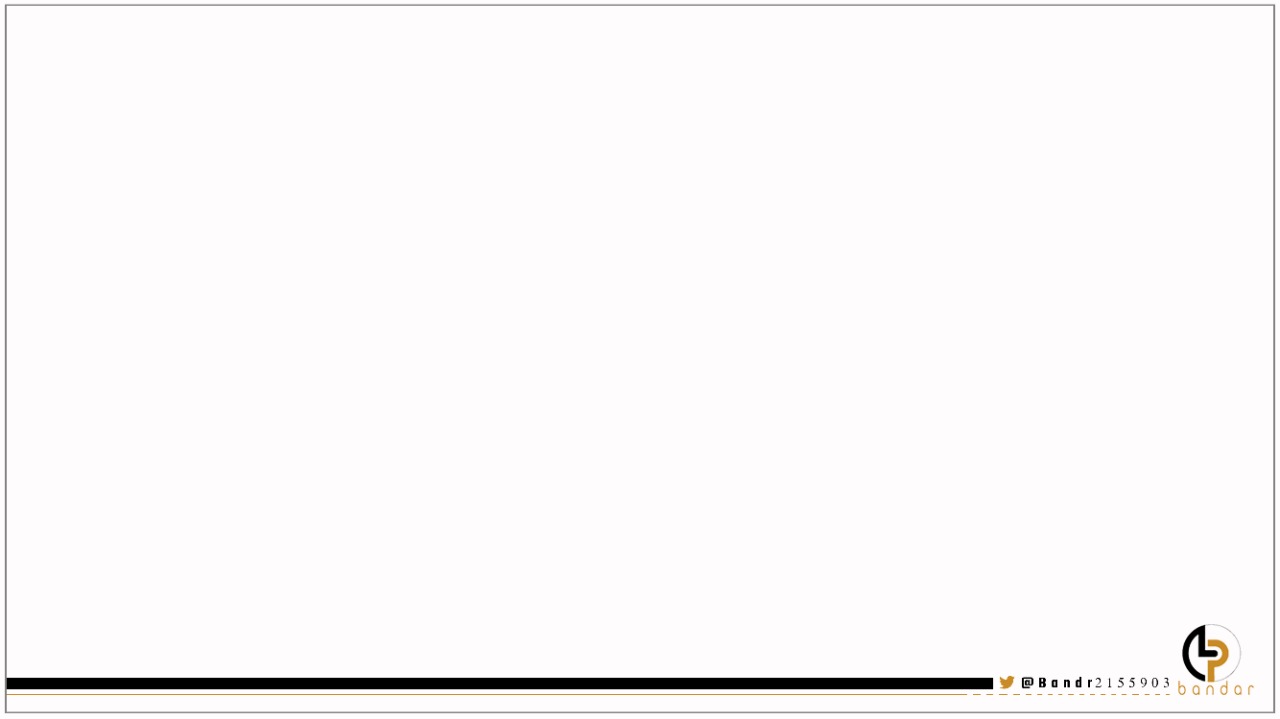 ممارسة الرياضة تحدث تغير في جسمك .
    صف هذه التغيرات ؟
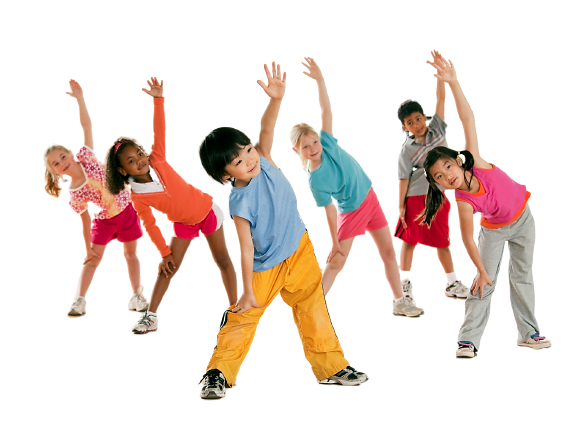 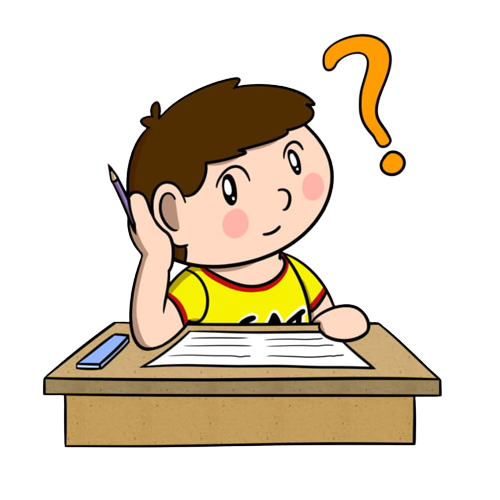 يزداد نبضات القلب
التعرق
زيادة النشاط
 إذن كيف تحافظ على صحة جسمك ؟
باتباع العادات الصحية 
ومنها ممارسة الرياضة .
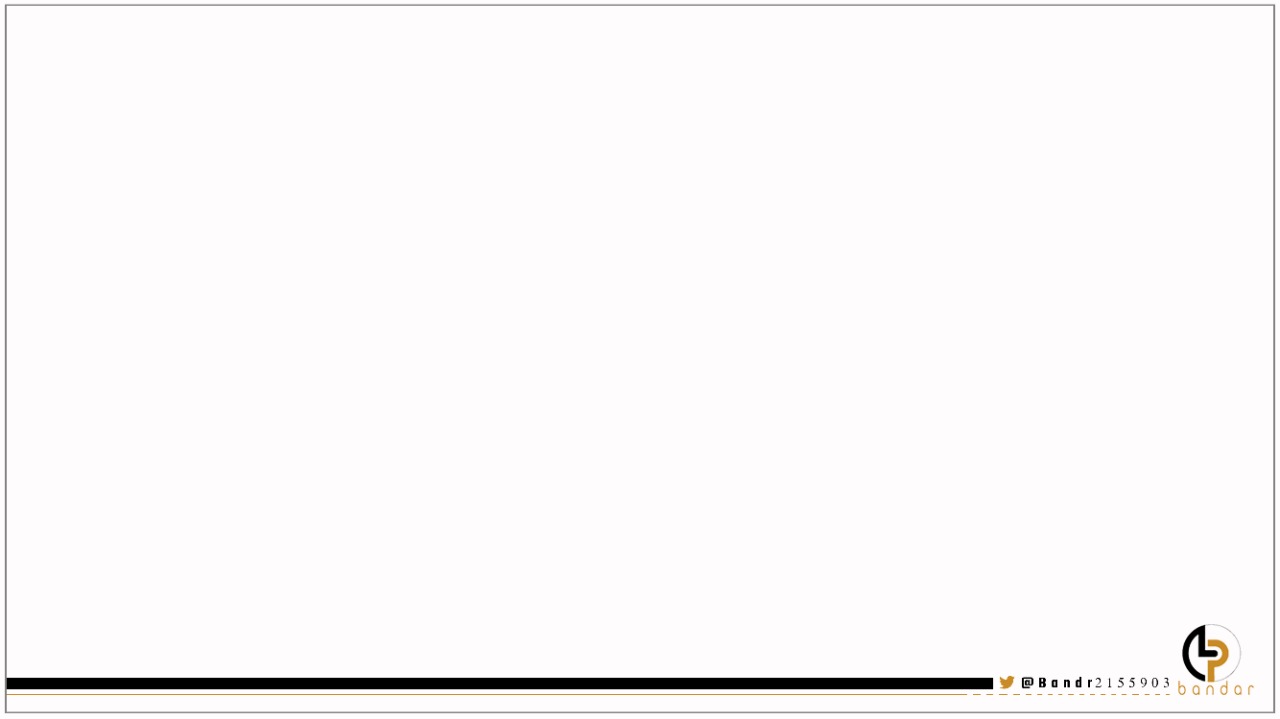 باتباع العادات الصحية
هي حالة اكتمال السلامة الجسدية والعقلية والنفسية 
وليست مجرد انعدام المرض أو العجز .
هي سلوكيات تفيد وتساعد الإنسان على المحافظة على جسمه بصحة سليمة بعيداً عن الأمراض.
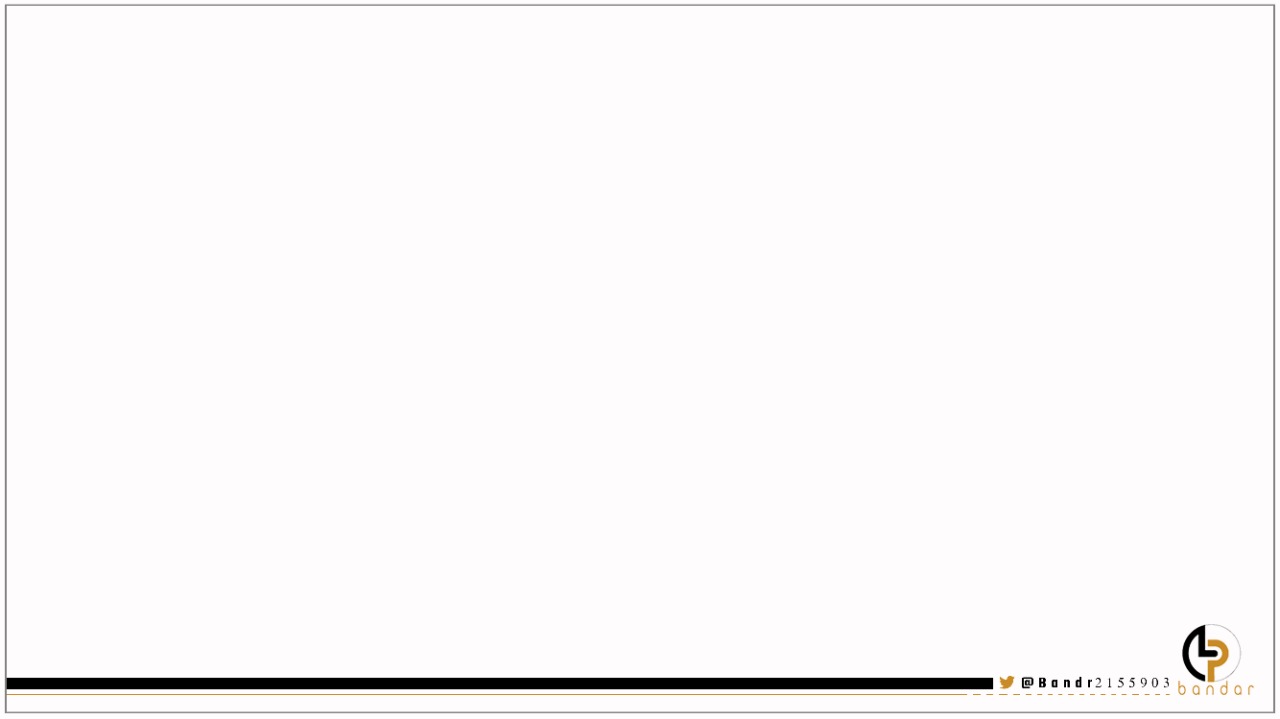 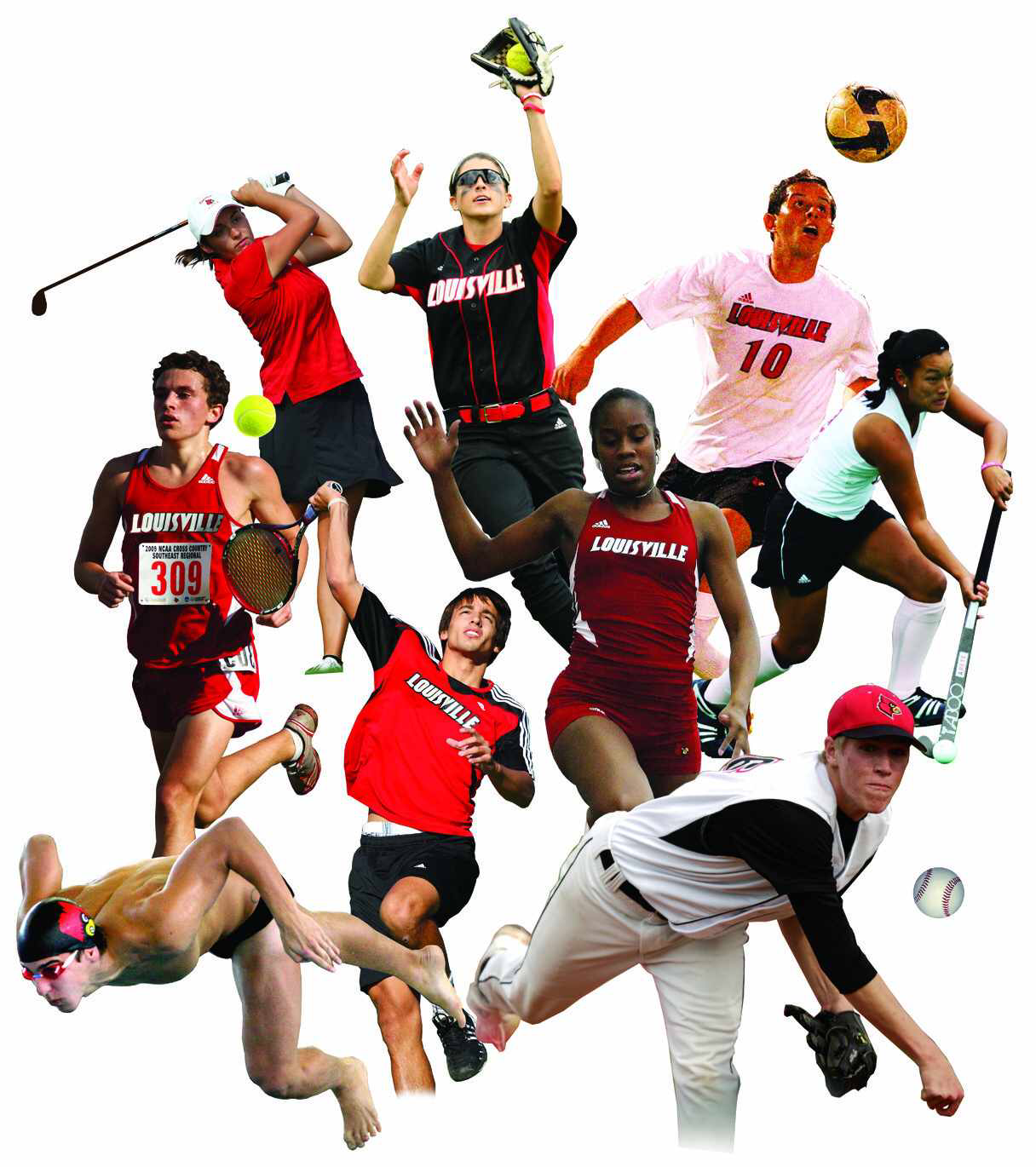 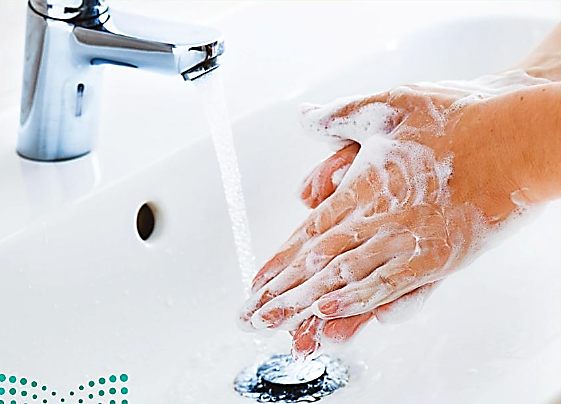 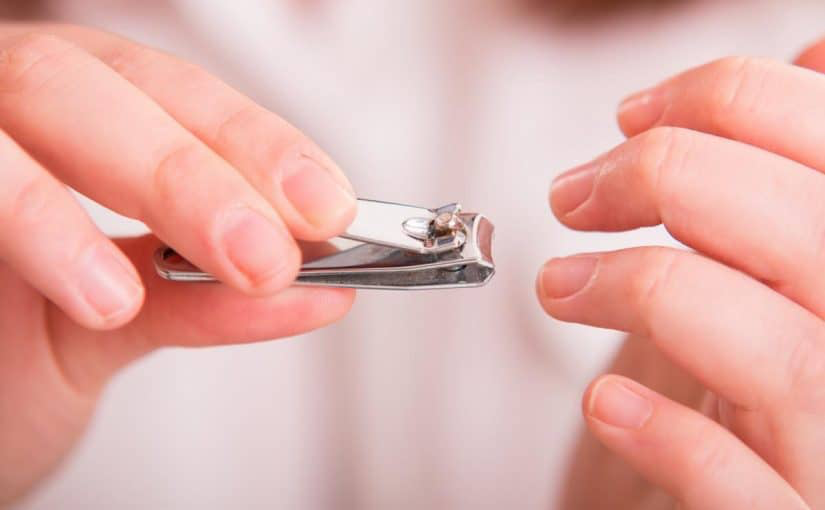 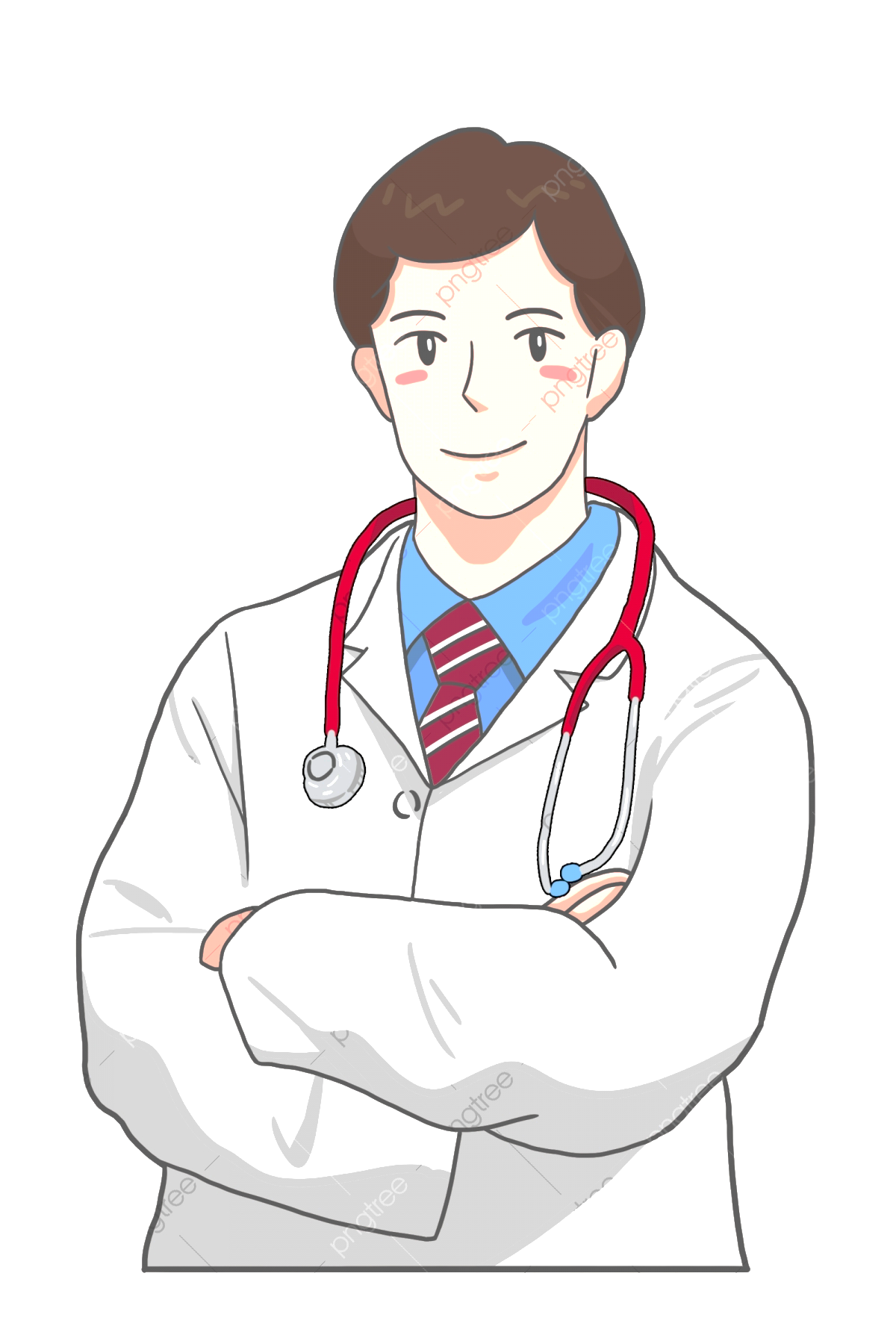 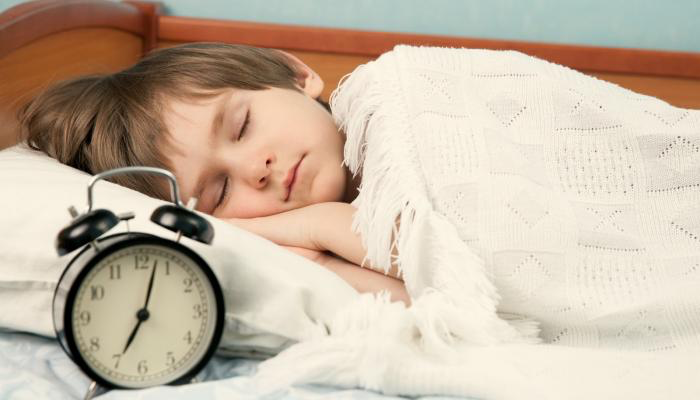 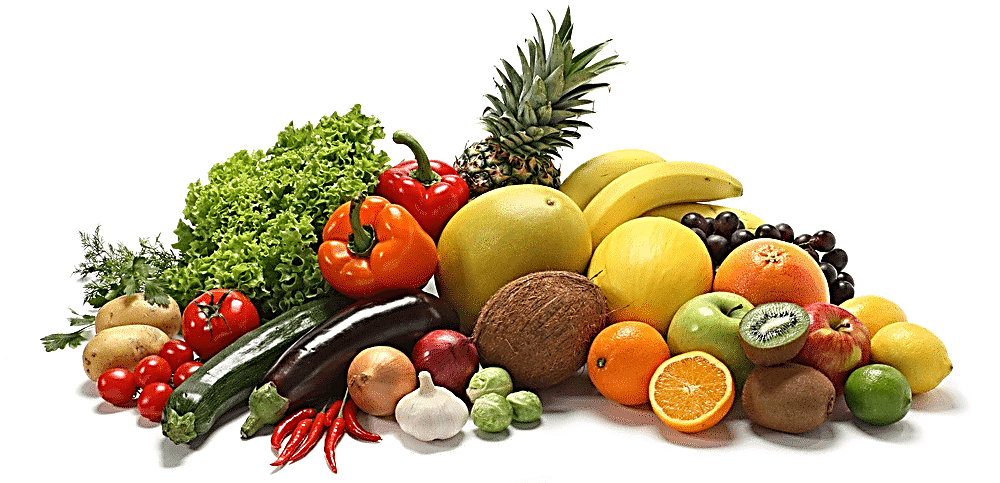 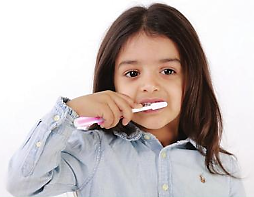 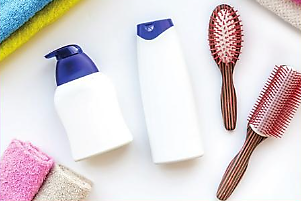 الاهتمامبالنظافة
النوم الكافي
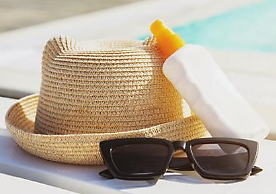 زيارة الطبيب
التمارين الرياضة
الغذاء الصحي المتوازن
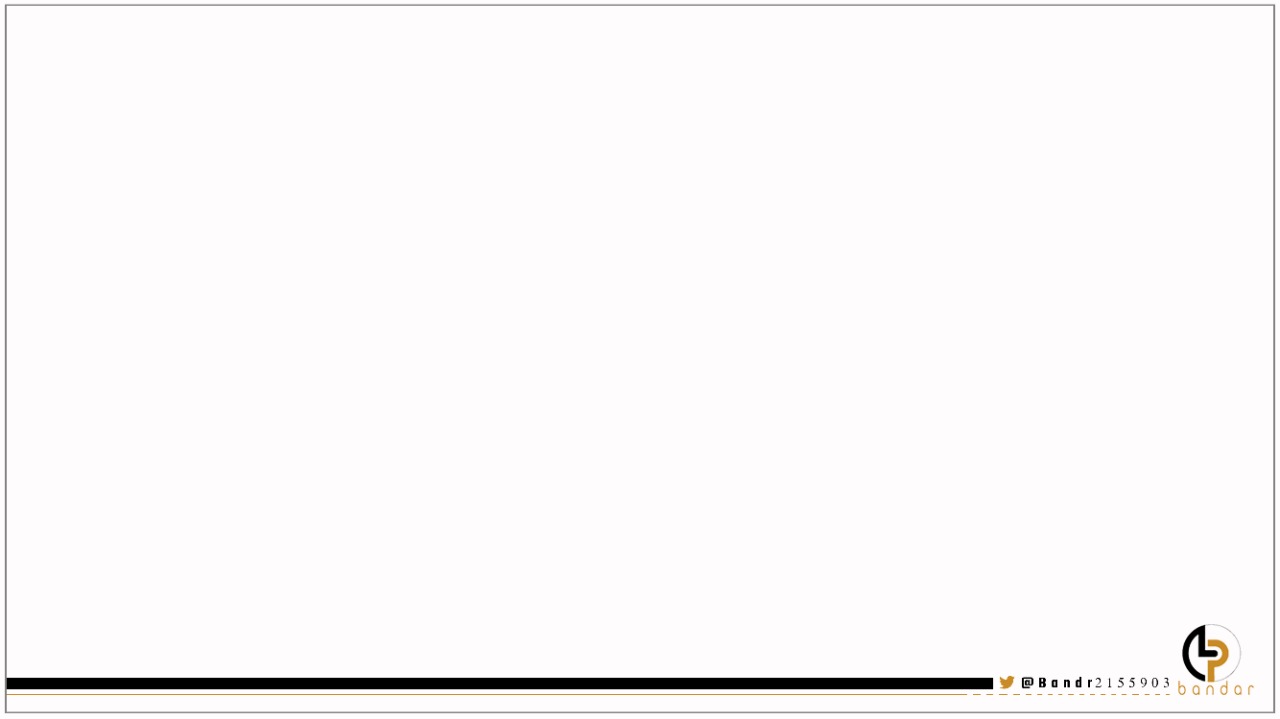 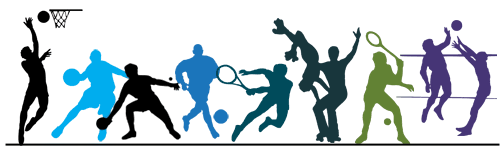 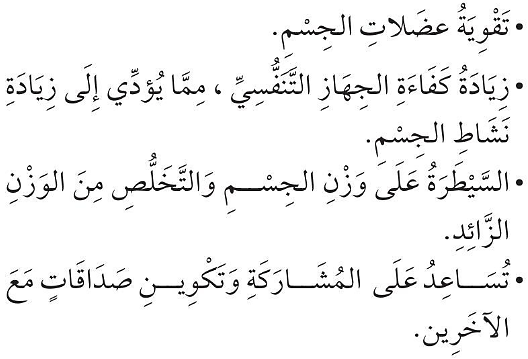 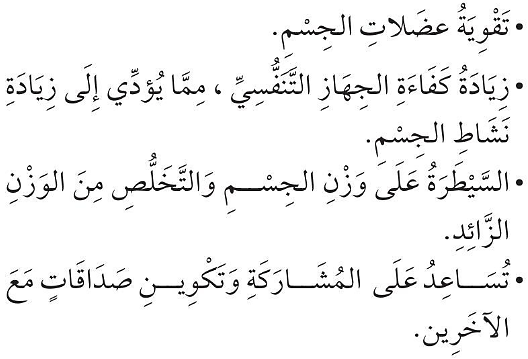 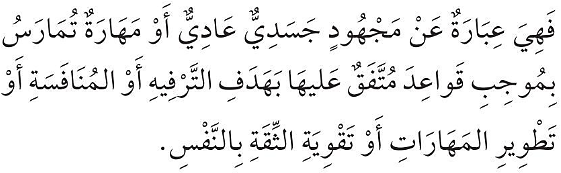 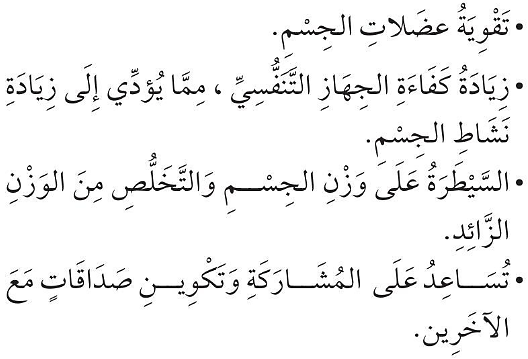 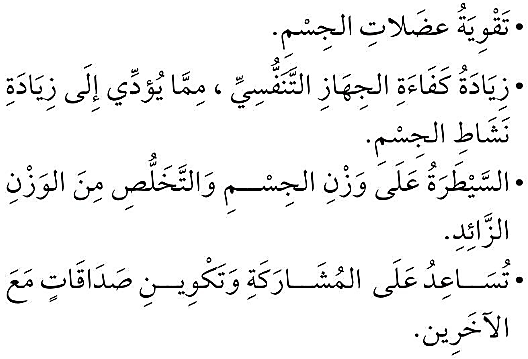 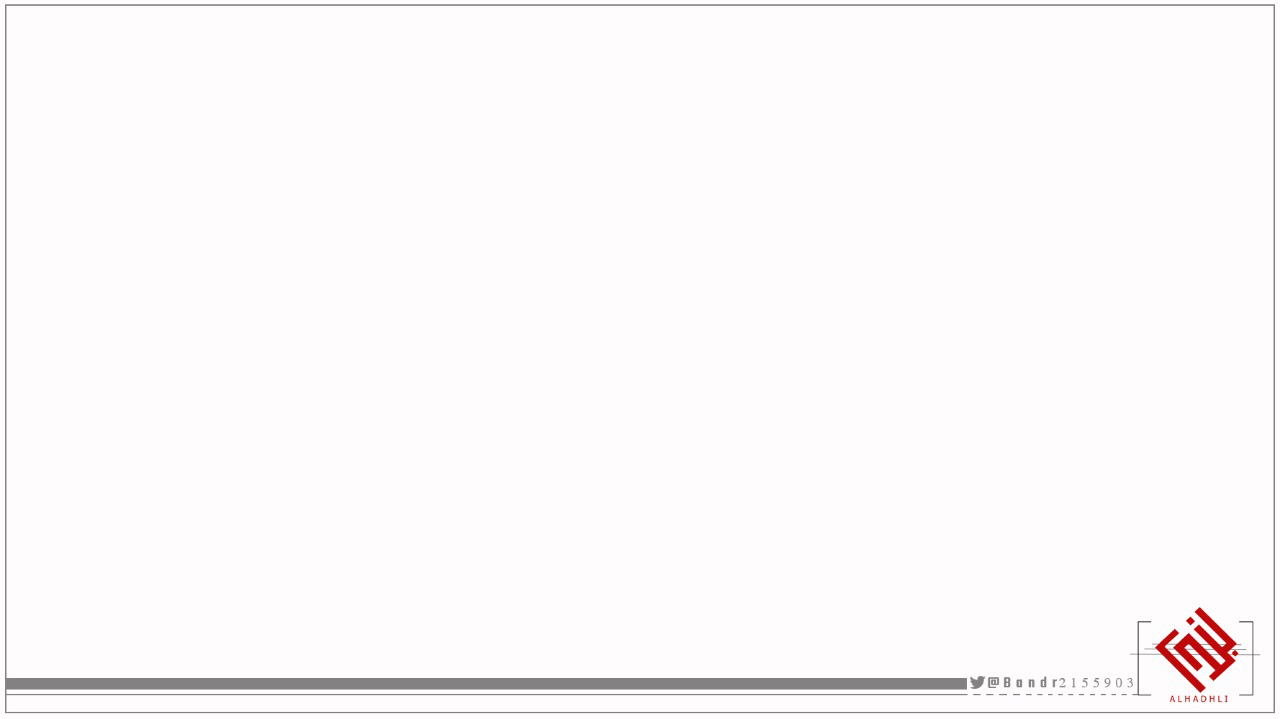 من العادات الصحية التي تجنبنا المراض
 
    أ – تناول الوجبات السريعة 	ب – السهر ليلاً 
   ج – الغذاء الصحي المتوازن	 د – الاختلاط بالمصابين
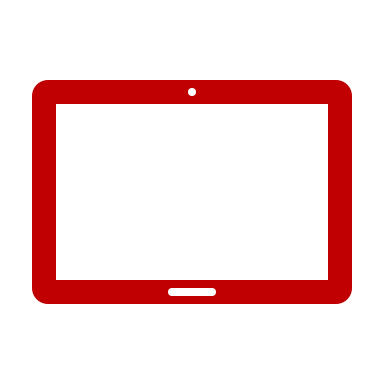 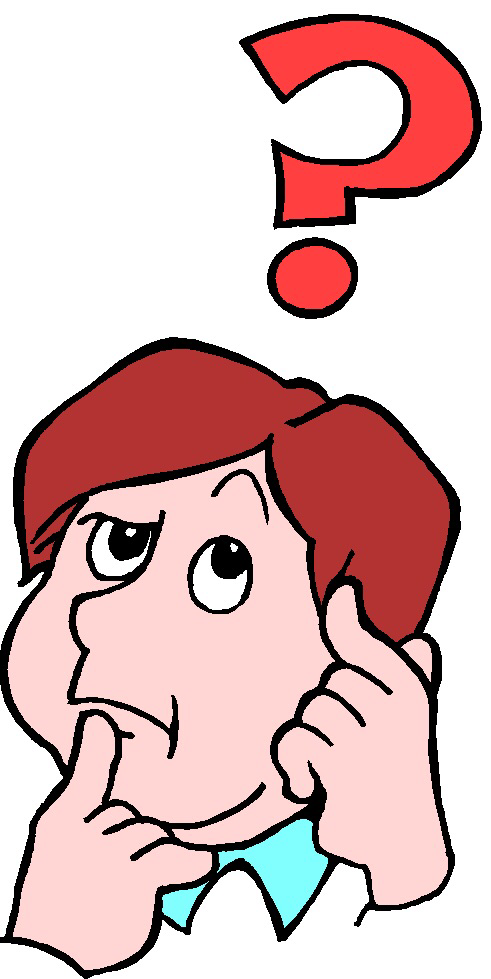 يساعد غسل اليدين في وقايتنا من المرض لأنه 

    أ – يمنع الجلد من الجفاف	ب – يزيل التجاعيد
   ج – يجعل اليد دافئة	         د – يزيل الجراثيم
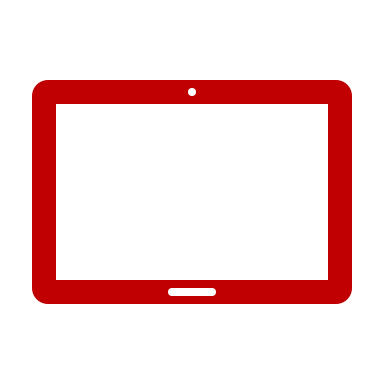  السهر ليلاً يريح الجسم ويحافظ على حيويته ونشاطه
    صواب         خطأ
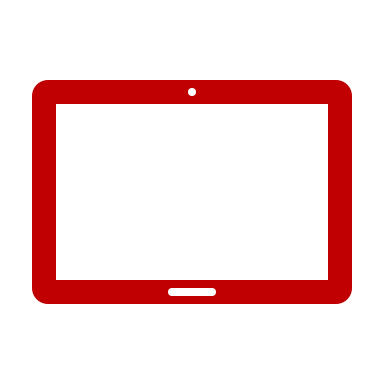 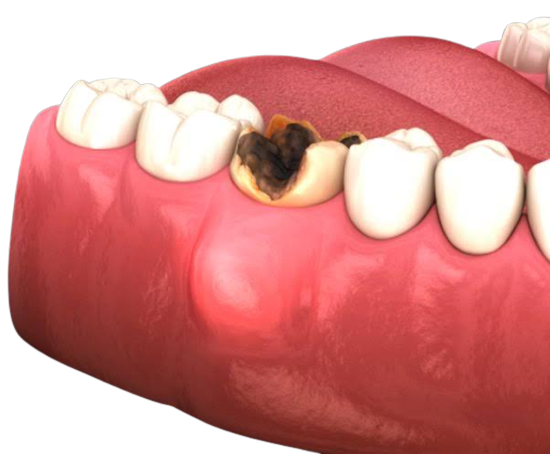 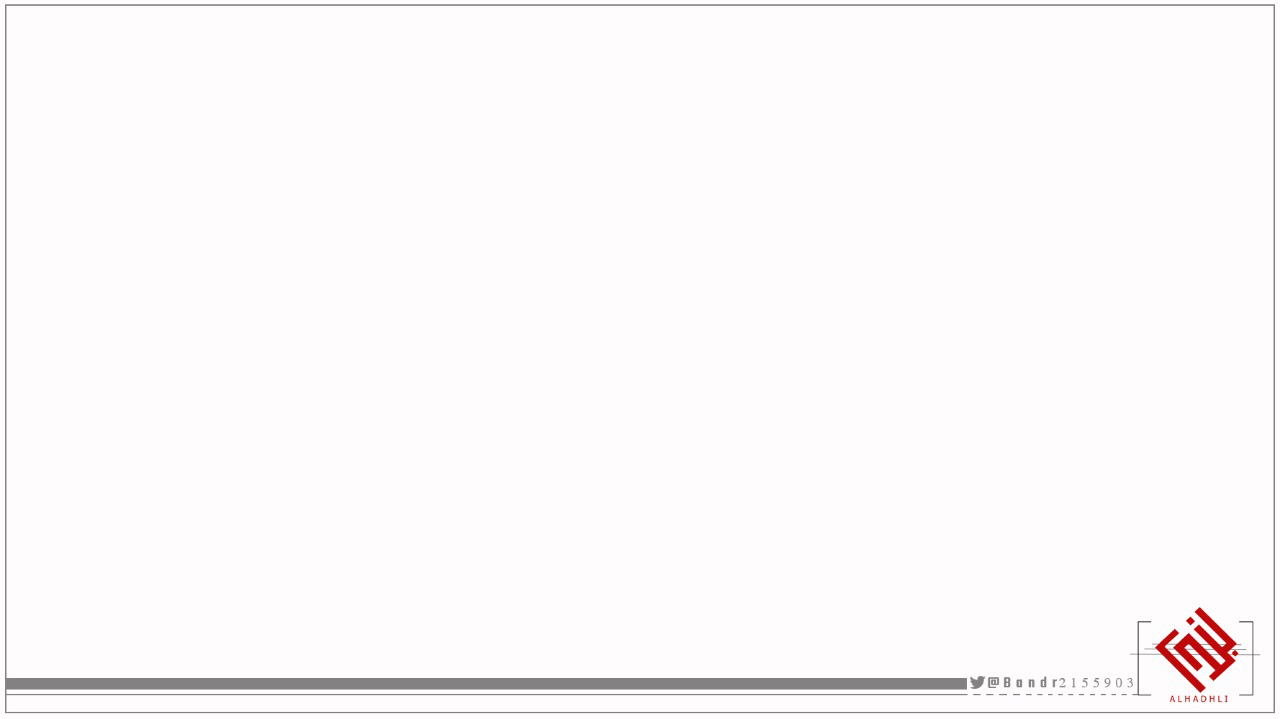  أي مما يلي يعد من العادات الصحية
 

    أ – تنظيف الأسنان يومياً 	ب – الإفراط في تناول الحلويات
   ج – الاستحمام مرة في الأسبوع	 د – النوم الساعة الواحدة ليلاً
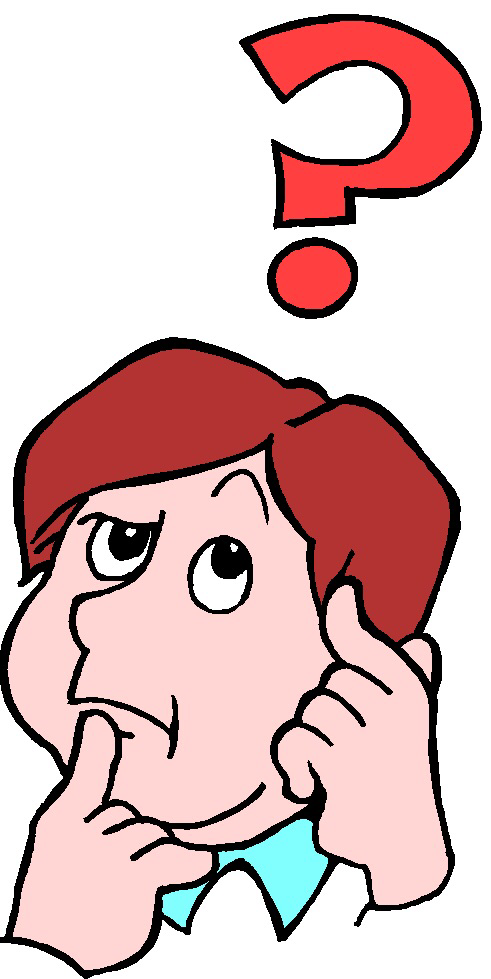 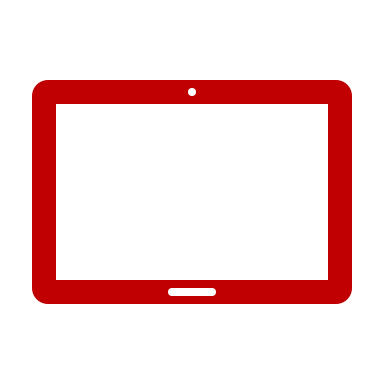  يحتاج الجسم ما بين ( 3 – 4 ) ساعات من النوم ليلاً
                          صواب         خطأ
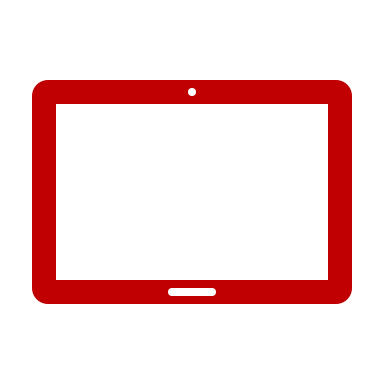  التمارين الرياضية هي عبارة عن مجهود جسدي عادي أو مهارة    تمارس بموجب قواعد متفق عليها 
                           صواب         خطأ
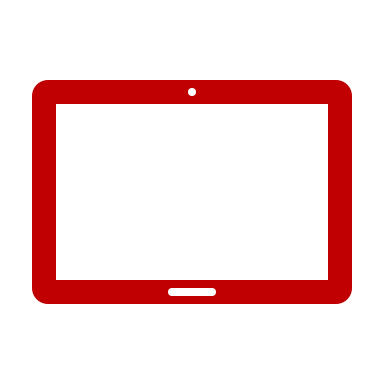